Phénomène observable la nuit
Fait par: Maxim Fortier
Etoiles filantes dans mésosphère
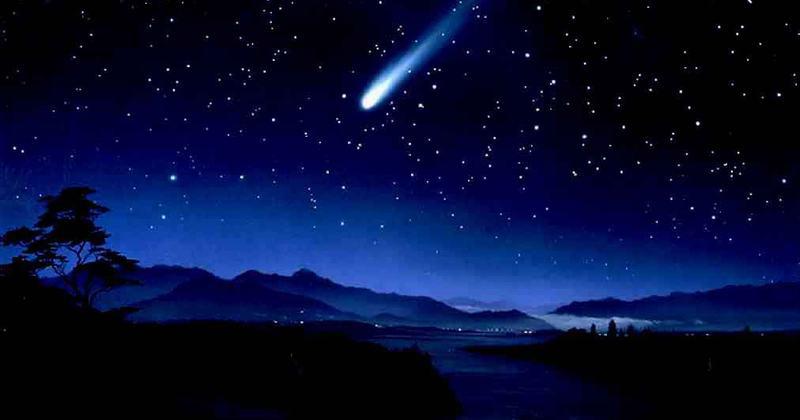 Aurores boréales dans thermosphères
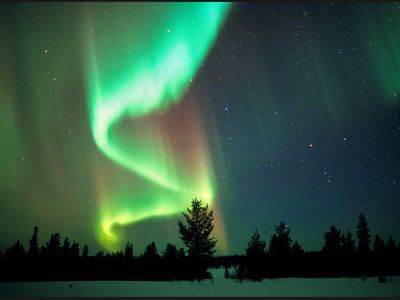 Province
MRC
localité